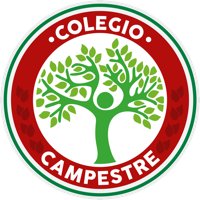 LECTORES COMPETENTES
Proposiciones
MODALEs
Elaborado por: Diana C. Garzón
Proposiciones modales
Las proposiciones modales son afirmaciones que relacionan dos nociones a través de un verbo (relación). Las proposiciones modales utilizan oraciones canónicas (Sujeto, verbo y complemento)

Ejemplo: Algunos animales viven en el bosque.
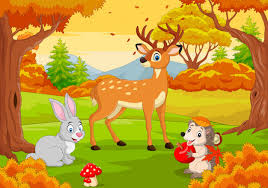 ¿Qué es una noción?
Una noción es un sujeto, animal o situación, que realiza una acción o sobre quien recae la acción. Se expresan de forma general y no particular.

Ejemplo: Algunos animales viven en el bosque.
Noción 1
Noción 2
¿Qué imágenes representan una noción?
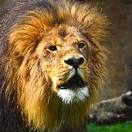 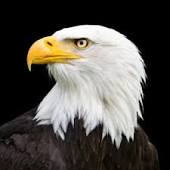 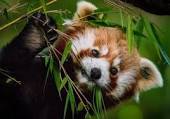 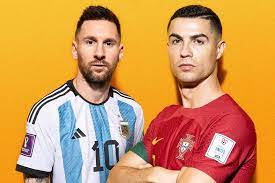 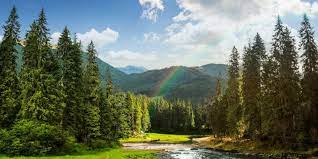 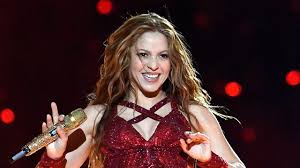 ¿Qué es la relación?
La relación es la acción o verbo que recae sobre la noción 2.

Ejemplo: Algunos animales viven en el bosque.
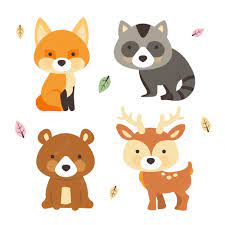 Relación
¿Qué imágenes representan una relación?
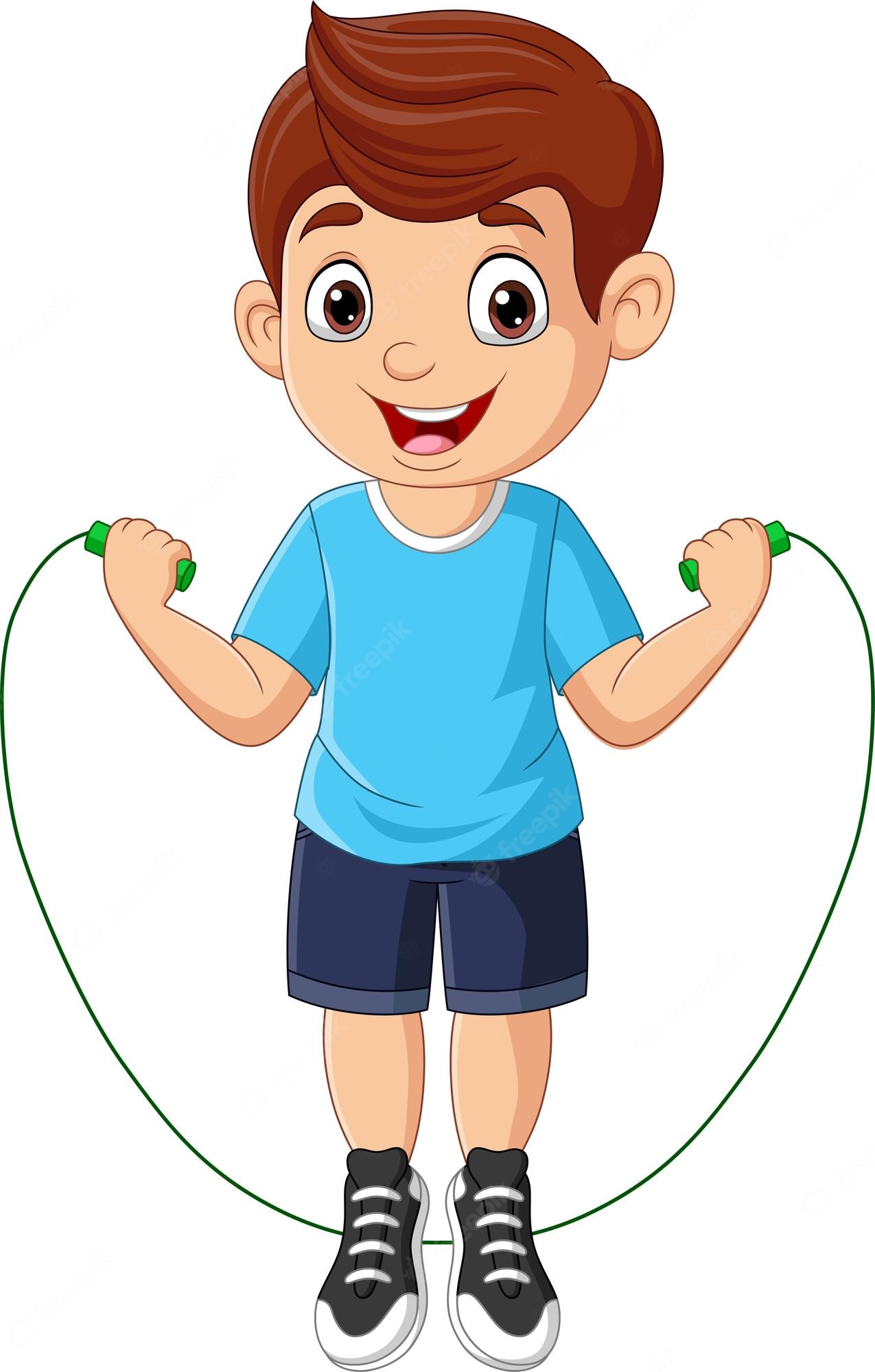 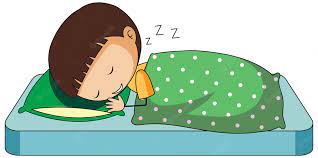 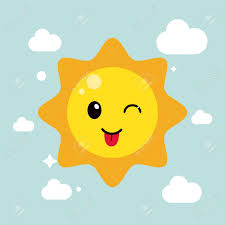 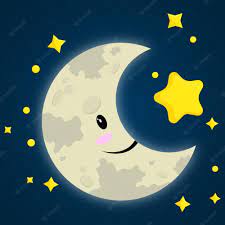 ELEMENTOS DEL MENTEFACTO MODAL
Noción 2
(N2)
Relación 
(R)
Noción 1
(N1)
Noción 1: Hace referencia al sujeto
Relación: Específica la acción (Verbo)
Noción 2: Indica el complemento
Núcleo proposicional
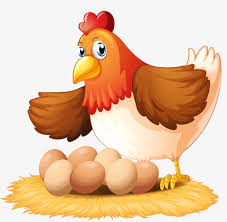 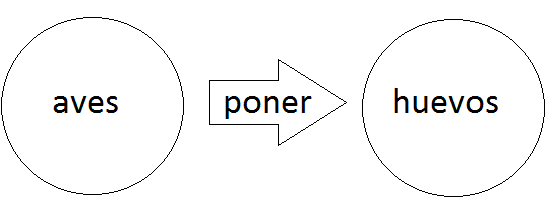 Relación
Noción 2
Noción 1
La relación o verbo en el mentefacto está en infinitivo, por ejemplo:

Correr
Dormir 
Jugar
Reír 
Cantar
planeta
Tierra
sol
Iluminar
En la proposición el verbo no está en infinitivo.
PROPOSICIÓN:
El sol ilumina el planeta Tierra.
ESPECÍFICADORES
R
N2
EN2
N1
EN1
Los especificadores: Indican  clase o  tipo de la noción.
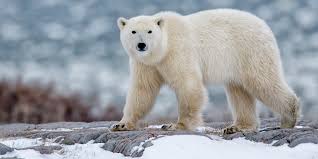 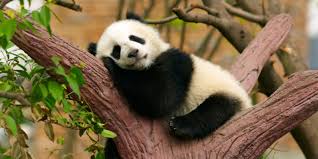 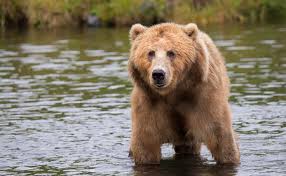 Por ejemplo: El oso polar es un tipo de oso.
El oso polar come peces.
oso
 polar
comer
peces
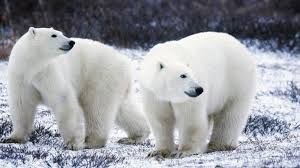 Animales
domésticos
planetas
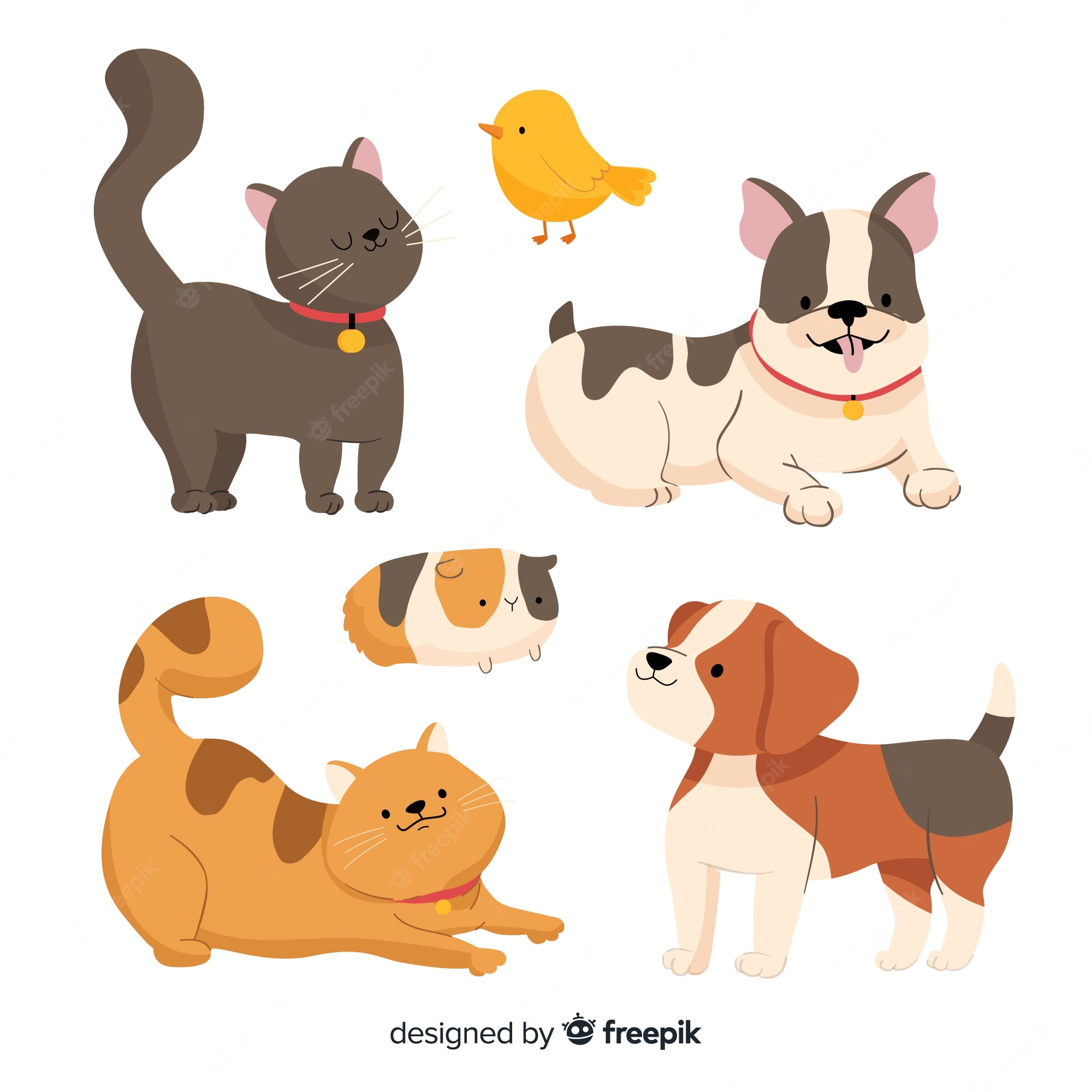 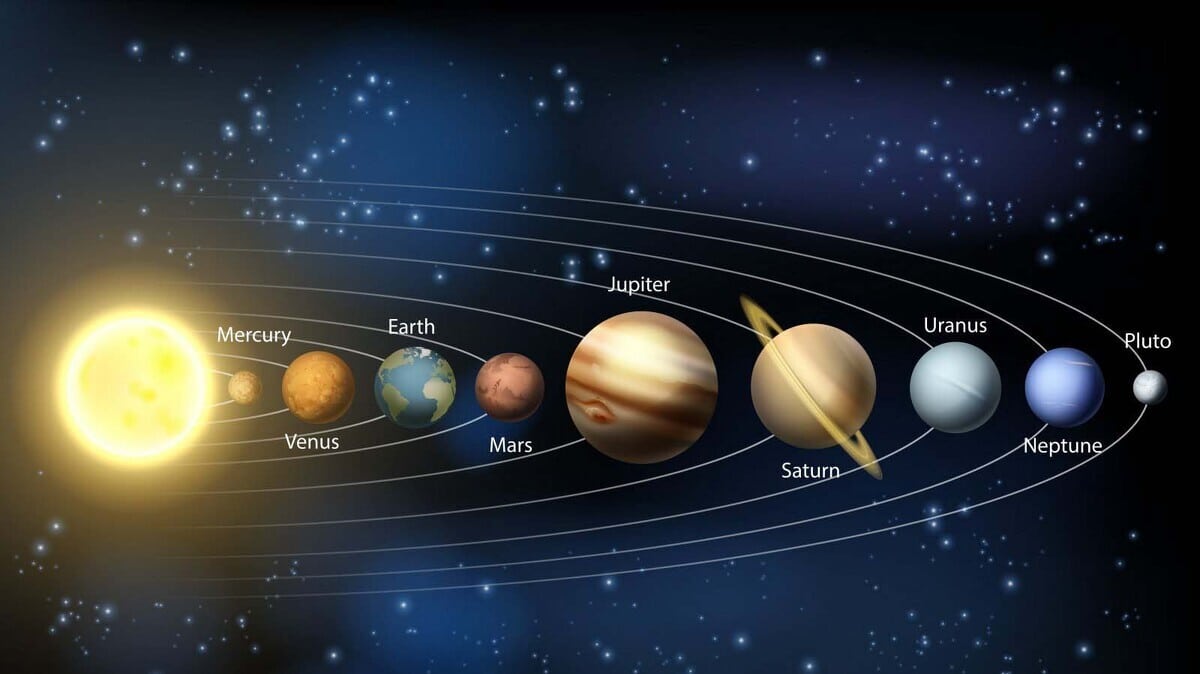 Se utilizan para complementar la proposición y se escriben dentro de rectángulos.
CROMATIZADORES
gigante
peligrosamente
catástrofes
globales
asteroide
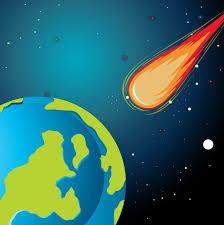 provocar
Hace 75 millones de años
Un gigante asteroide provocó peligrosamente catástrofes globales, hace 75 millones de años.
TIPOS DE CROMATIZADORES
Ejemplificadores
Cuantificadores
Propiedades
Ejemplificadores
Cuantificadores
Propiedades
Modo
Proposicional
TIPOS DE CROMATIZADORES DE LAS NOCIONES
EJEMPLIFICADORES: Hacen referencia a ejemplos en una noción.
Los recursos naturales como: el agua.
Los recursos naturales, por ejemplo: el agua.
 
2. CUANTIFICADORES: Representan una cantidad en una noción.
Todos, algunos, la mayoría, el 87% etc.
Algunos niños practican deportes.

3. PROPIEDADES: Indican las características de la noción.
Rojo, grande, útil, oscuro etc.
El tucán tiene un bello plumaje.
TIPOS DE CROMATIZADORES DE LA RELACIÓN Y 
PROPOSICIONAL
MODO: Acompañan al verbo e indica la manera de realizar la acción. Adverbios como: rápidamente, cuidadosamente, hábilmente.
Los leones cazan hábilmente a sus presas.
TIEMPO, LUGAR, CIRCUNSTANCIA, FUENTE O REFERENCIA: Implica relaciones causa – efecto, condiciones, planteamientos.
Los dinosaurios habitaron el planeta Tierra, hace millones de años.
TIPOS DE CROMATIZADORES DE LAS NOCIONES 
EJEMPLIFICADORES
Como: el agua
Seres vivos
Recursos naturales
necesitar
Los seres vivos necesitan recursos naturales, como el agua.
TIPOS DE CROMATIZADORES DE LAS NOCIONES 
CUANTIFICADORES
Algunos
niños
deportes
practicar
Algunos niños practican deportes.
TIPOS DE CROMATIZADORES DE LAS NOCIONES 
PROPIEDAD
bello
tucán
plumaje
tener
El tucán tiene un bello plumaje.
TIPOS DE CROMATIZADORES DE LA RELACIÓN
hábilmente
león
presa
cazar
Los leones cazan hábilmente sus presas.
TIPOS DE CROMATIZADORES DE LA PROPOSICIÓN
dinosaurio
Planeta Tierra
habitar
Hace millones de años
Los dinosaurios habitaron el planeta Tierra, hace millones de años.
PASOS PARA GRAFICAR PROPOSICIONES MODALES
Leer la proposición.
Dibujar y escribir el núcleo proposicional. (Noción 1, Relación y Noción 2)
El verbo se escribe en infinitivo (ar, er, ir).
No es necesario escribir artículos (el, los, las)
Escribir los cromatizadores, cuando sea necesario.
El fuego produce calor natural.
fuego
producir
calor
natural